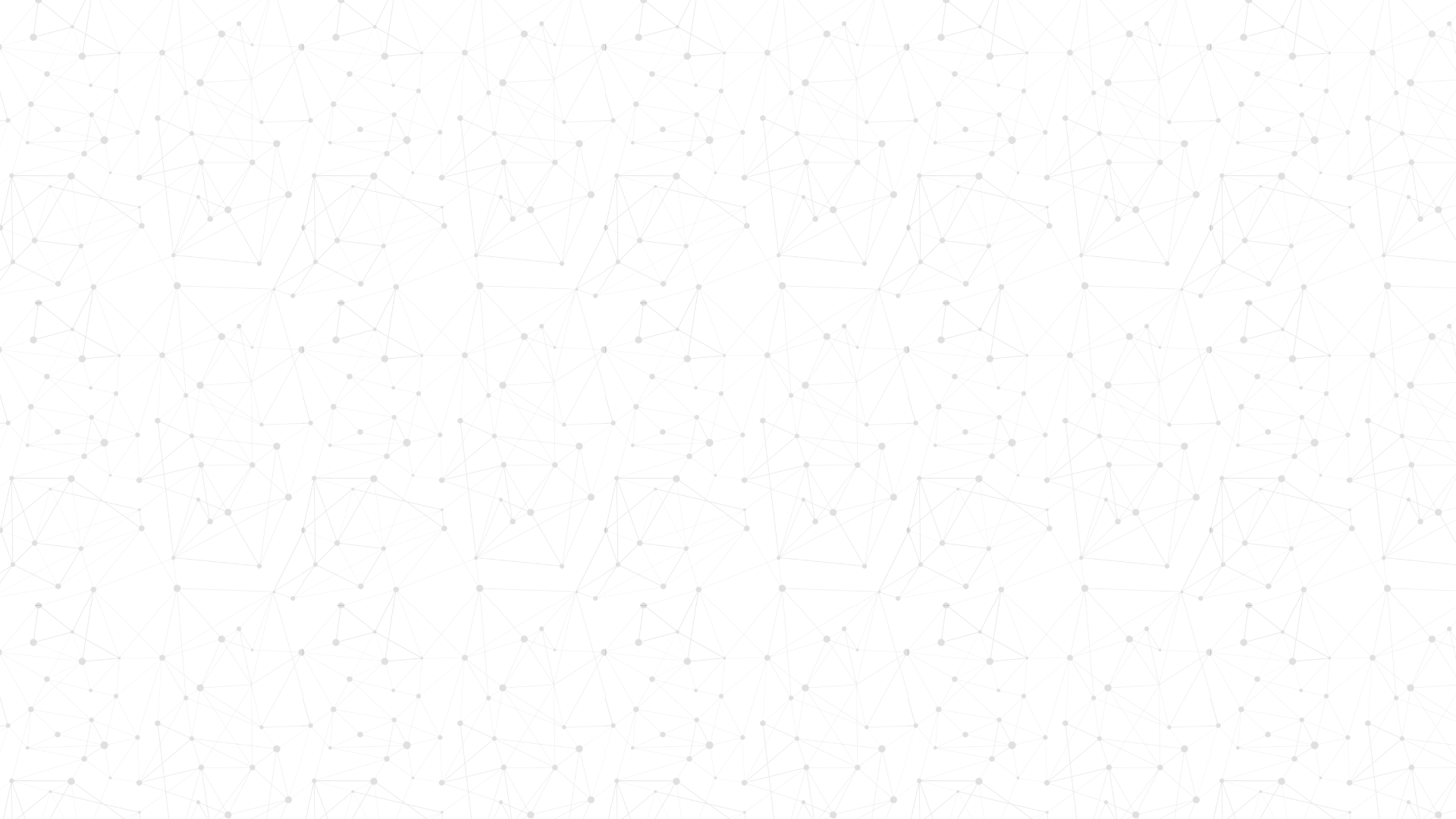 Threats:Identification and intervention
The role of the Behavior Response Team and the 
Community Resources Navigator in threat response.
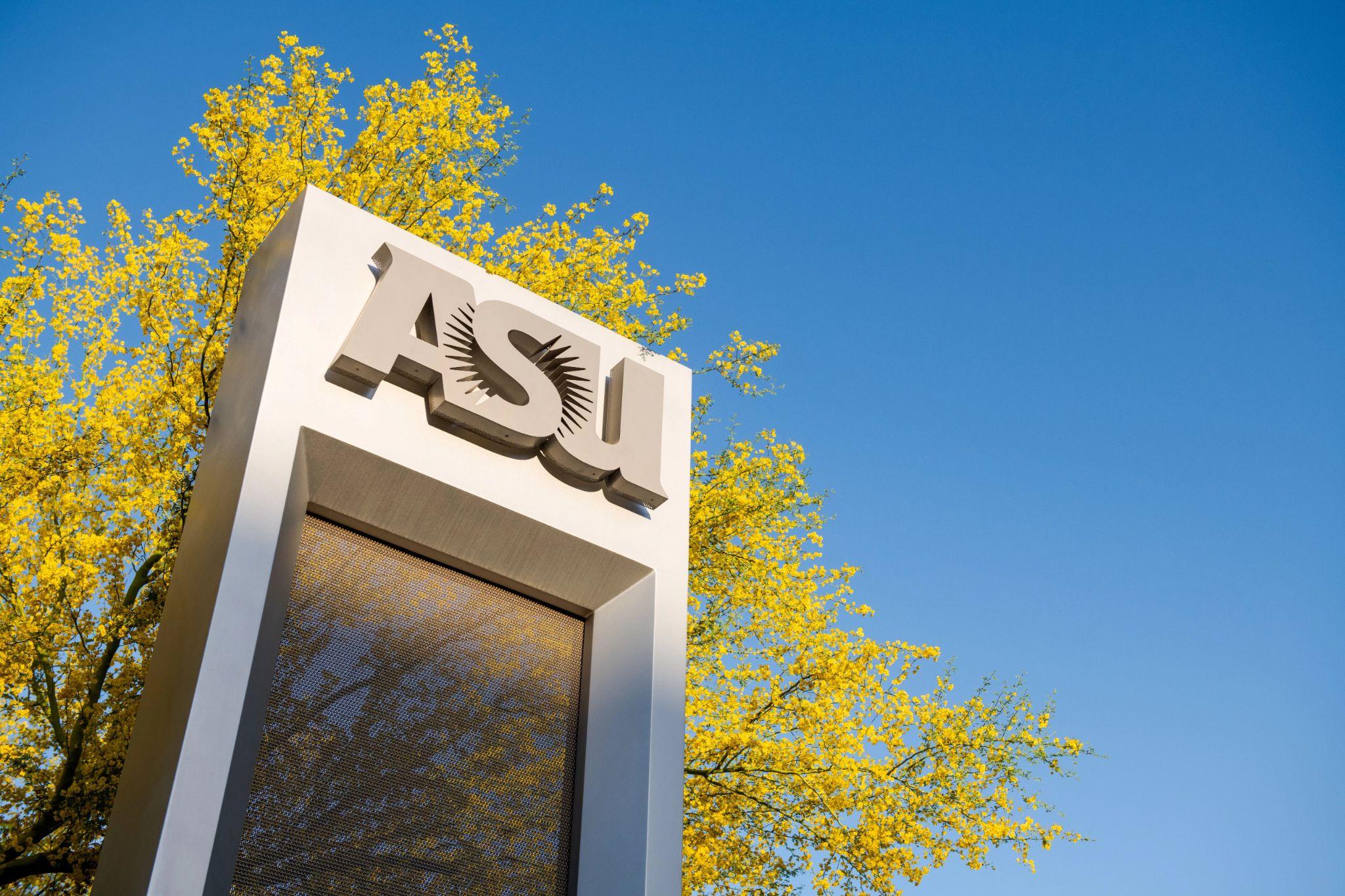 Today’s Presenter
Rosie McSweeney
Community Resources Navigator
Office of Human Resources
Rosie.m@asu.edu
480-965-9540
[Speaker Notes: Find additional images to use for this slide]
Research about violence

Identifying distress

Interventions
Agenda
Any photo can replace this photo to support your presentation.
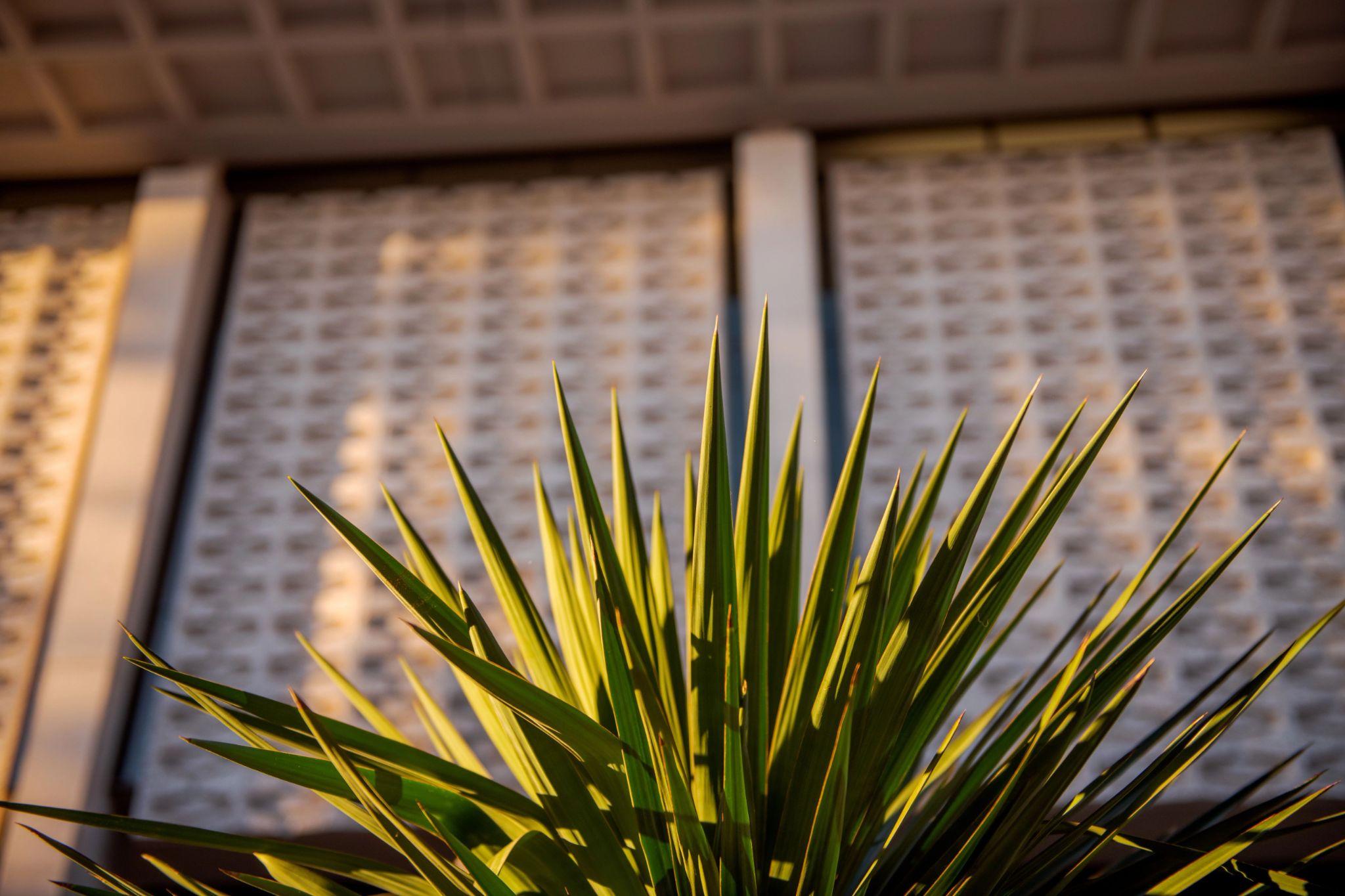 Questions…
Do people “just snap?” 
If someone is on the pathway to violence, is it inevitable that they will be violent?
What supports exist?
[Speaker Notes: Find additional images to use for this slide]
Research on violence
Violence is preventable.” 
– National Violent Death Reporting System
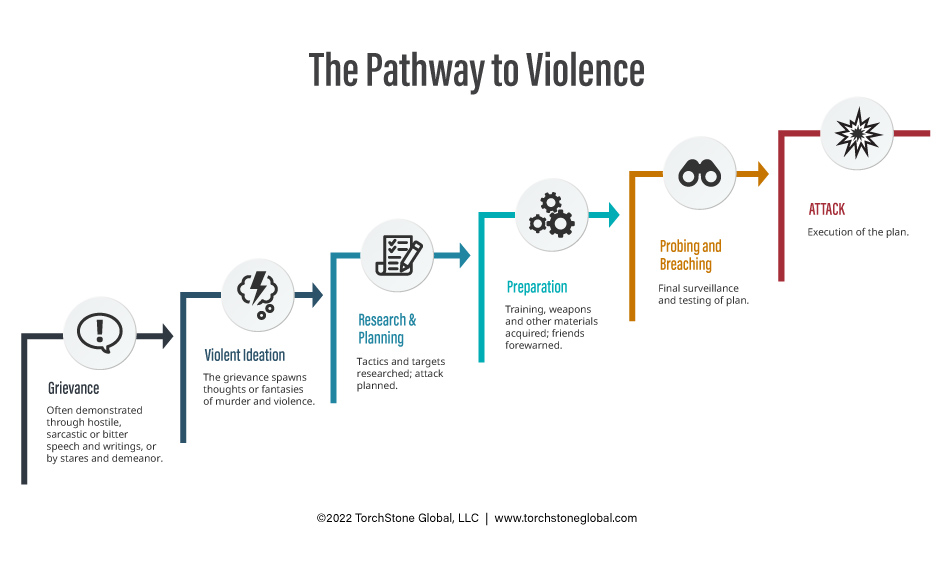 “Them” = mass shooters…
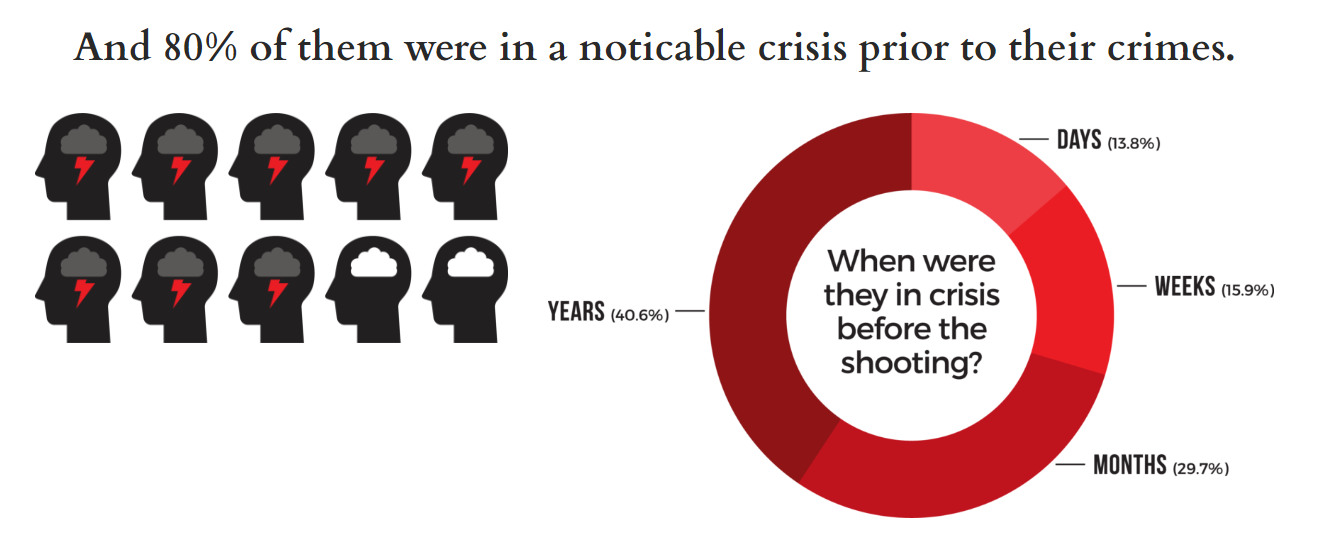 https://www.theviolenceproject.org/
How to recognize distress or crisis
Any photo can replace these photos to support your presentation.
Behaviors
A few words about prediction…
Behavior Change
Emotions
Attitude
Schedule
Interest in Violence
Admiration
Suicidal Ideation
Weapons
Substance Use
Type
Increase
When
Grievance Outlet
Policy
Legal
Supports
[Speaker Notes: Find additional images to use for this slide]
How do we intervene?
Threats
Direct, Indirect, Conditional
ASU Police
Direct threat
Assessment
Arrest/Hospitalize
BRT
Non-Emergency
Multidisciplinary
Intervention
Monitoring
CR Navigator
Offer Support
Resource connection
Serves on BRT
Follow up
Recommendations
Keep Communication
Specificity
Timeline
Inform Leadership
Reporting
Policy violation or crime
ASU Police
Crime
Emergency 
Preparation
ASU Hotline
Anonymous
24/7
Concern/complaint
URR/SRR
Policy violations
SRR – Students
OURR – Fac/Staff
Title IX
Mandatory Report
Sexual Harassment
Confidential
Exceptions:  Danger, Abuse, Court
Off Campus 
Clergy
a.s.k AZ
Healthcare
Employee Assist.
Faculty and staff
Dependents
Personal/Professional
Victim Advocates
Students/Fac/Staff
Court
Crimes/Sex Offense
Recommendation
Ask about obligation
Releases exist
Exceptions
Any photo can replace these photos to support your presentation.
Direct Approach
If this is appropriate
Observation
State behavior
“Tell me more.”
Questions
Ask questions  
Violent intent
Listen
Validate
Summarize
Next Steps
Inform leadership
Short/long term
[Speaker Notes: Find additional images to use for this slide]
CITATIONS
Centers for Disease Control and Prevention. Violence prevention—National Violent Death Reporting System. https://www.cdc.gov/violenceprevention/nvdrs/index.html. Updated September 18, 2017.
Koerth, Maggie.  Suicide Prevention Could Prevent Mass Shootings
https://fivethirtyeight.com/features/suicide-prevention-could-prevent-mass-shootings/
JUN. 6, 2022, AT 1:32 PM
Lankford, A., Silver, J., & Cox, J. (2021). An epidemiological analysis of public mass shooters and active shooters: Quantifying key differences between perpetrators and the general population, homicide offenders, and people who die by suicide. Journal of Threat Assessment and Management, 8(4), 125–144. https://doi.org/10.1037/tam0000166
National Threat Assessment Center. (2019). Protecting America’s Schools: A U.S. Secret Service Analysis of Targeted School Violence. U.S. Secret Service, Department of Homeland Security.
National Threat Assessment Center.  (2018).  Enhancing school safety using a threat assessment model:  An 
Operational guide for preventing targeted school violence.  U.S. Secret Service, Department of Homeland Security.
National Threat Assessment Center. (2023).  Mass Attacks in Public Space:  2016-2020.  U.S.
Secret Service, Department of Homeland Security.